NOVEMBER 2010
“In 2010, as part of my role in our Probation Department, I was serving on our County’s Interagency Council on Child Abuse and Neglect.  I was asked by a judge to be a part of a sub-committee on sex trafficking.  While I had no idea why a probation officer, or our department, would be involved in human trafficking, I thought great – I love to travel – who wouldn’t want to go to Thailand, Indonesia, or Cambodia?
 
Then came November 16, 2010.  I remember the date so vividly because it was a day that had a profound impact on my life.  It was the first meeting of this Domestic Minor Sex Trafficking sub-committee.  It was here that I learned that this exploitation wasn’t something happening in a faraway country.  In fact, it was happening right here, in our community, to the very young women I was charged to protect. “
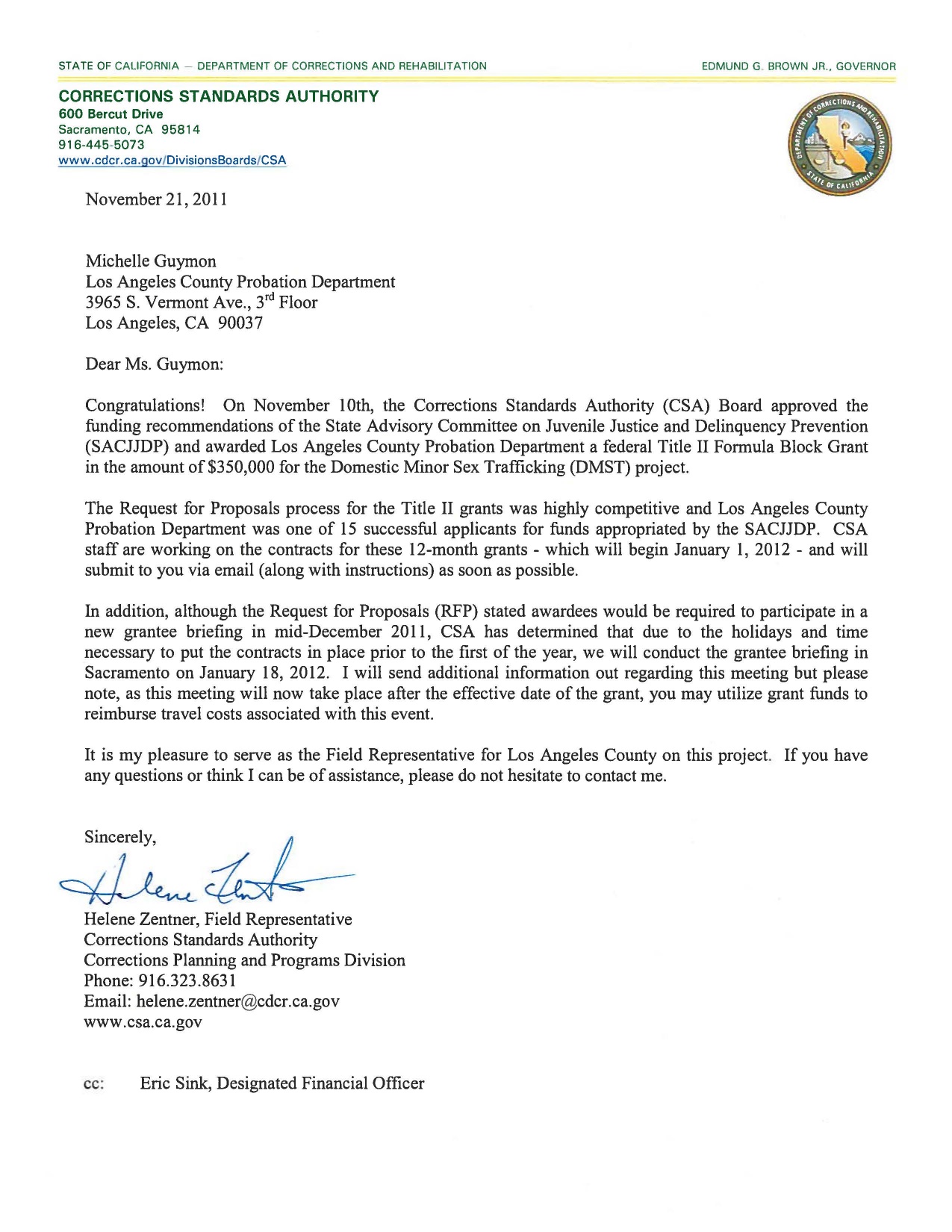 Grant Opportunity: Alternatives to Detention
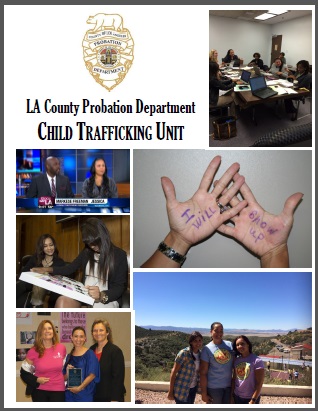 2012 - Board of State and Community Corrections (BSCC)
Corrections Planning and Programs Division
Title II Formula Grant 

“Child Trafficking Unit”
SDPO
(4/3) DPO II’s – CSEC cases
(1) DPO II – TAY/Locate Team
(1) DPO II – STAR Court Liaison 

ELD-PROB ChildTrafficking 
ChildTrafficking@probation.lacounty.gov
Roles of Probation Officers
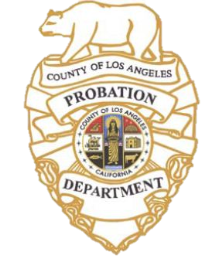 Supervision Deputy Probation Officers
  Caseload size
  Primary / Secondary Cases  
  Contact expectations
  Transition MDTs
  Collaboration 
  Showing up!
Star Court Liaison
  Assess new cases
  Facilitate weekly MDT case review meetings 
Create missing person flyers/coordinate with Probation Specialized    Enforcement Operations Unit.
  Update Court regarding AWOL’s, urgent matters, etc.
S.T.A.R. Court
“Success Through Achievement and Resilience”
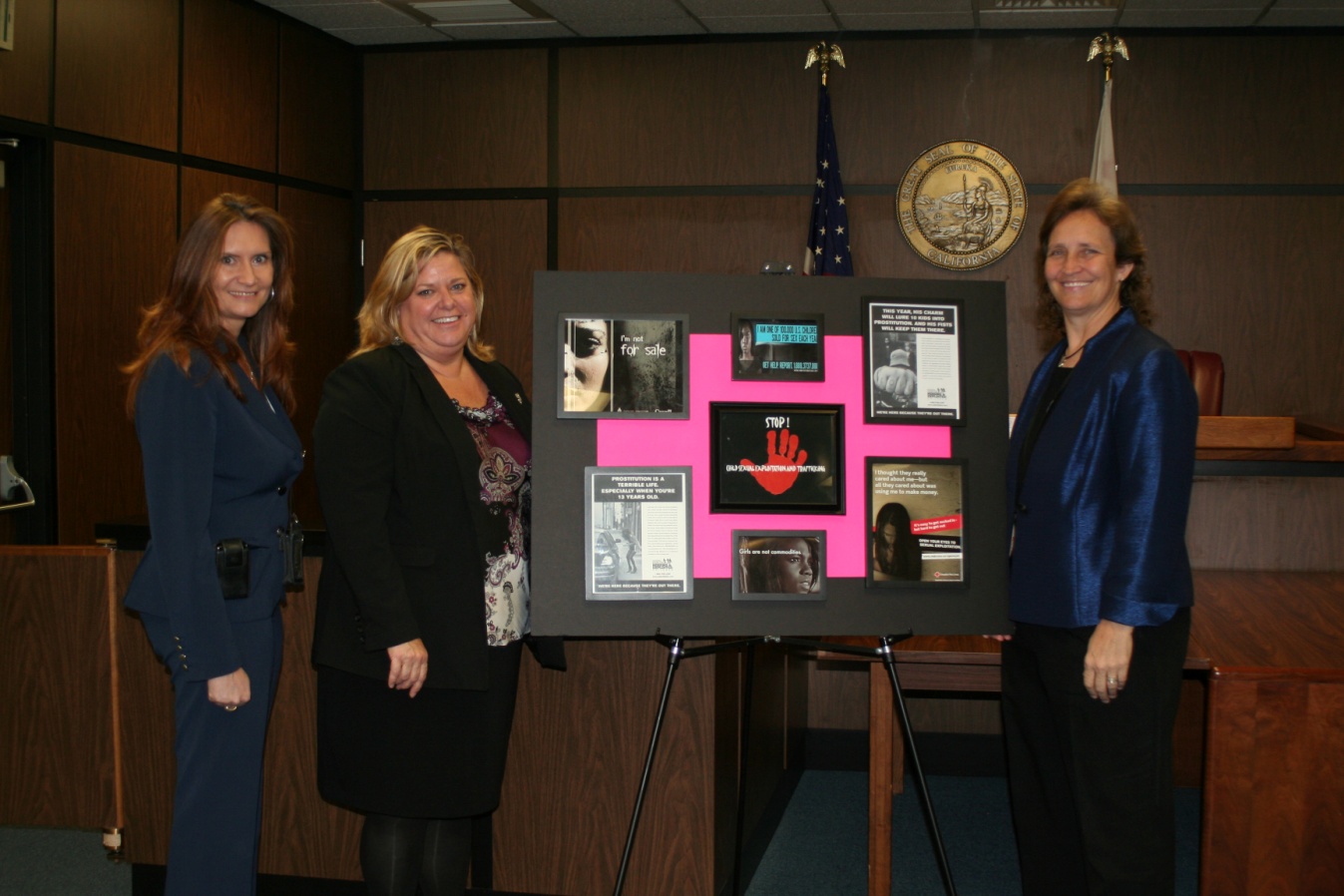 Dedicated:  January 11, 2012
[Speaker Notes: Finding that testifying is very traumatic.  Often the first time they have seen their trafficker since they were arrested.  Have likely received pressure from his “family” or gang.  Think they are “in love” with him.  Have to testify about intimate sexual details, asked identify traffickers by body parts or tattoos.   Usually causes a significant set back in their recovery.]
STAR Court
Specialized CSEC Juvenile Delinquency Court
Frequent Review Hearings
Weekly MDT Meetings – decisions made by collaborative team
Dedicated CSEC Public Defender
Probation Officers from specialized CSEC unit
Advocates / Survivor Advocates 
Legal Advocate 
Consistent & Non-Adversarial
STAR Court - OUTCOMES
Three-year grant 2012 t0 2014
Served over 350 victims of commercial sexual exploitation 
Low recidivism rates
73% have NOT been rearrested
Less time spent in juvenile halls
28% reduction in days spent in locked facilities
Contact with advocates while AWOL 
Ongoing connection to necessary medical and mental health services
Ongoing contact after probation terminated
25% of former STAR Court youth are voluntarily in touch with someone from their STAR Court Team
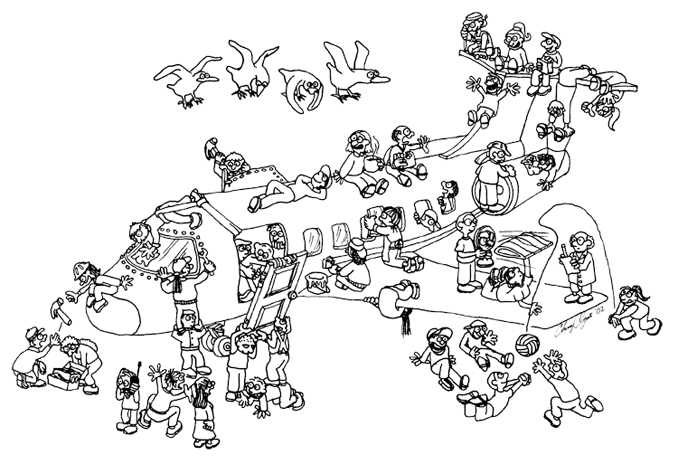 Outcomes…
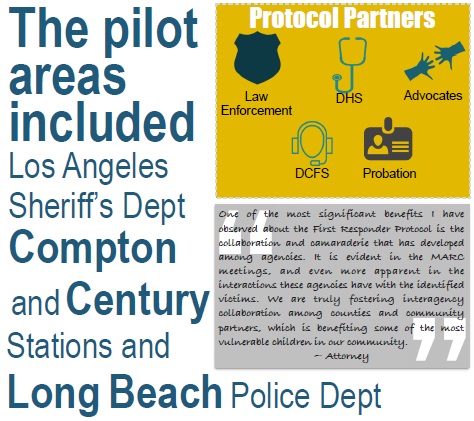 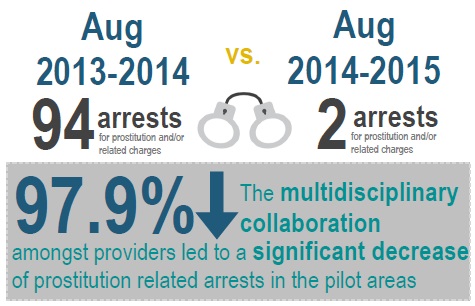 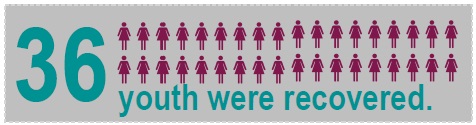 To Date…
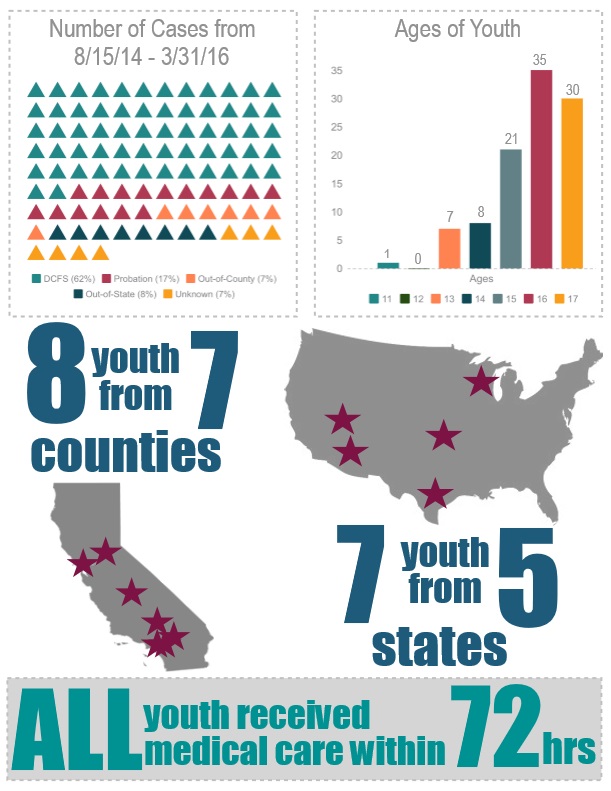 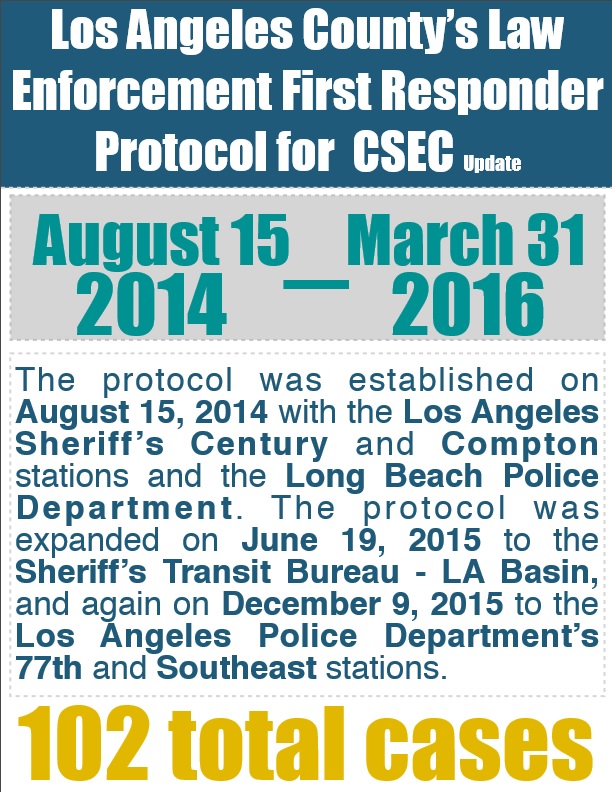 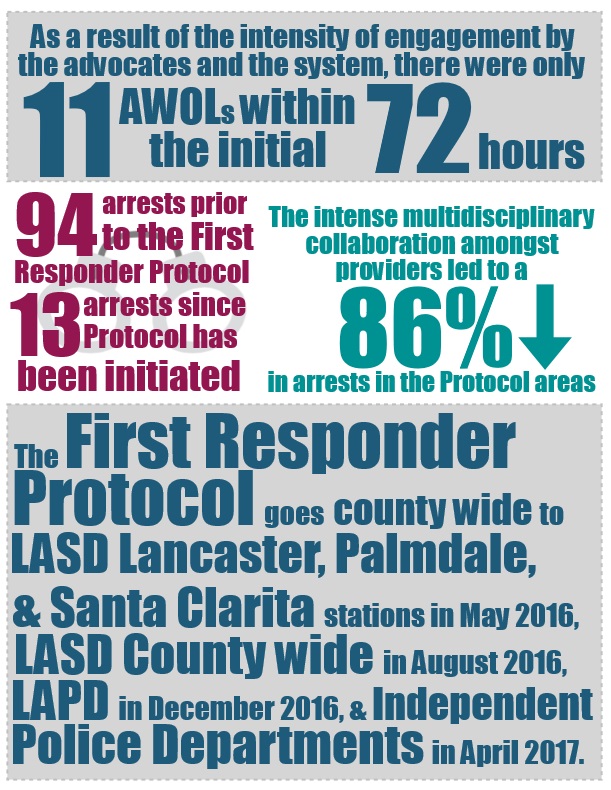 VICTIM WITNESS PROTOCOL
Law Enforcement
District Attorney
Court / Child’s Attorney
VICTIM WITNESS
Probation / Child Welfare
Dept. of Mental Health
Advocates
Case Filing
Preparation  for Trial
Day of Testimony
Post Testimony
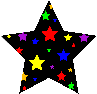 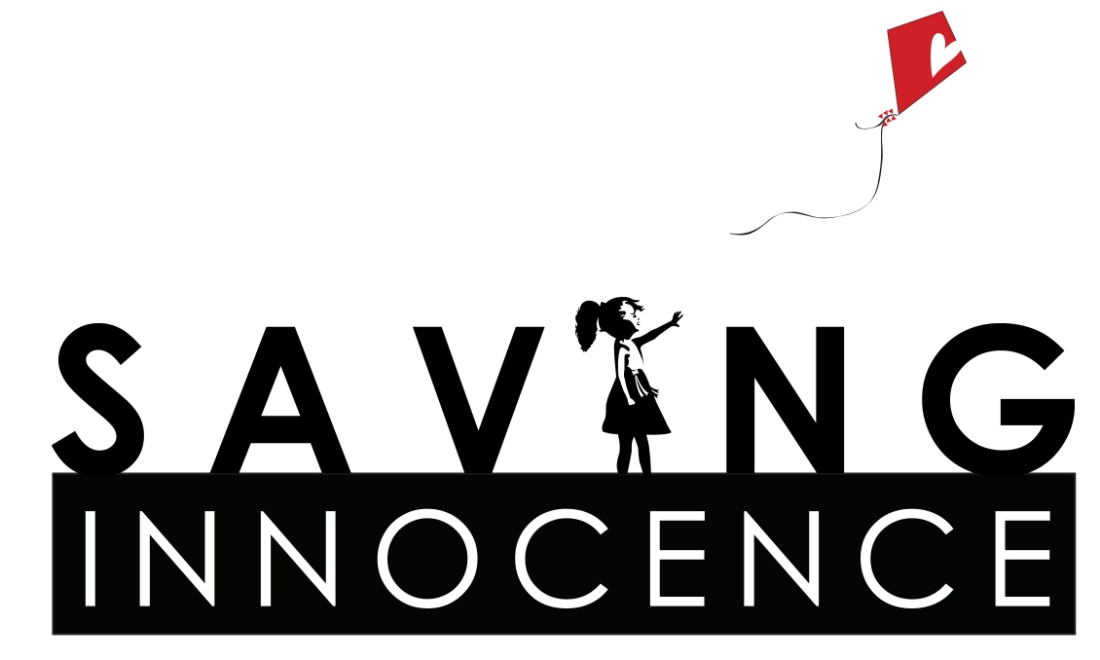 ADVOCACY
“My advocate is more like family to me than anyone ever. She has helped me trust again and believe in myself. If I am in trouble, I can’t call my mom or dad, but I can call her and I know that she will help me. She is someone I can really actually count on. Because of her I want to help other girls like me when I grow up.” – Kate*, age 16



“My advocate talks to me as a best friend and doesn’t judge me like other people do. She’s always there if I need her.”  - Sara*, age 12



“I didn’t know I could trust people. Saving Innocence has shown me that they are there for me when I need someone and they helped me see that I deserve something more than the life. I can count on them.” – Jackie*, age 14
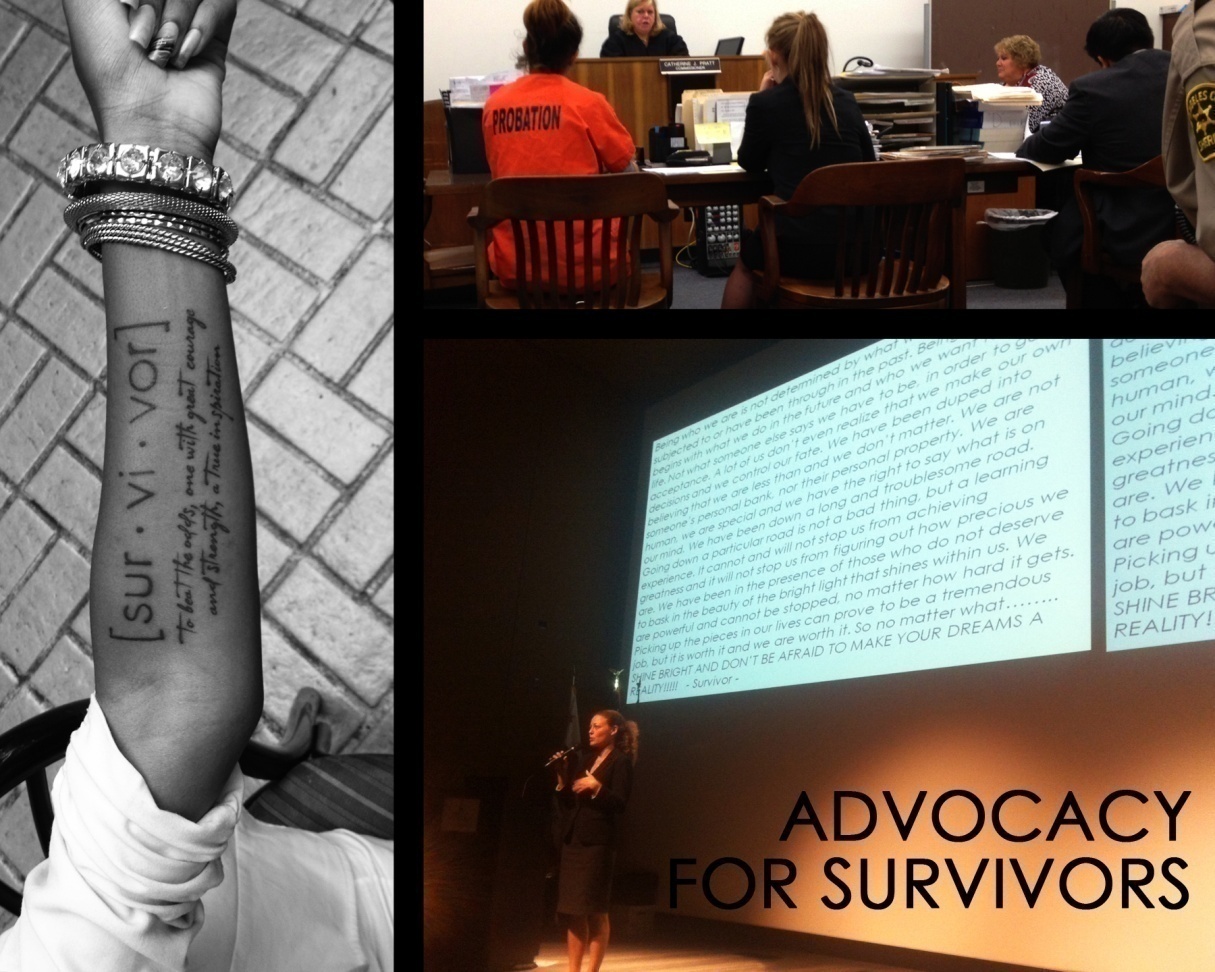 * Names have been changed to protect the victims’ identity
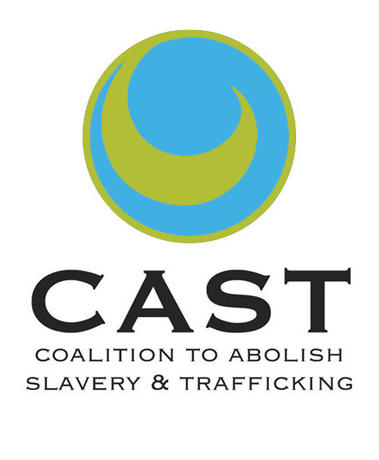 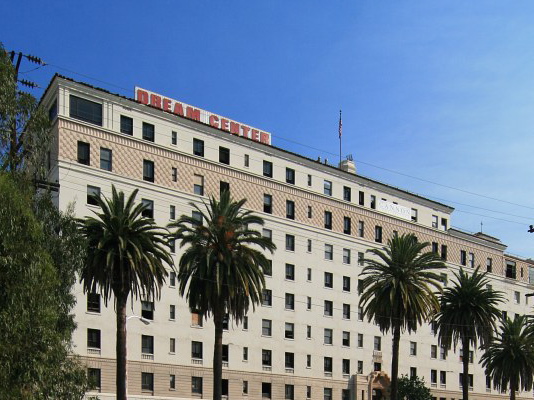 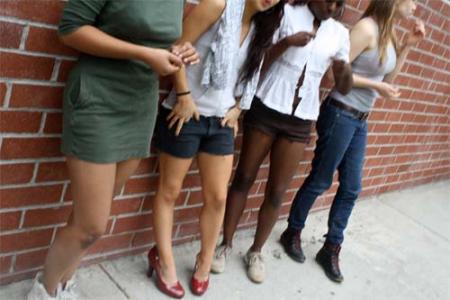 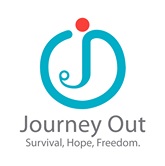 The Women on the street today are the children we failed to protect yesterday
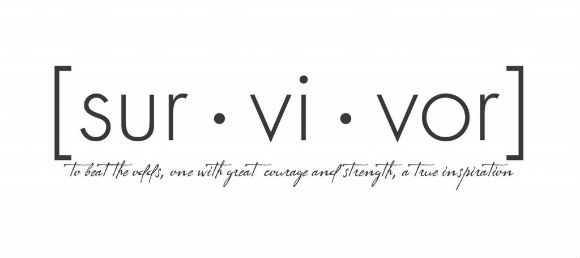 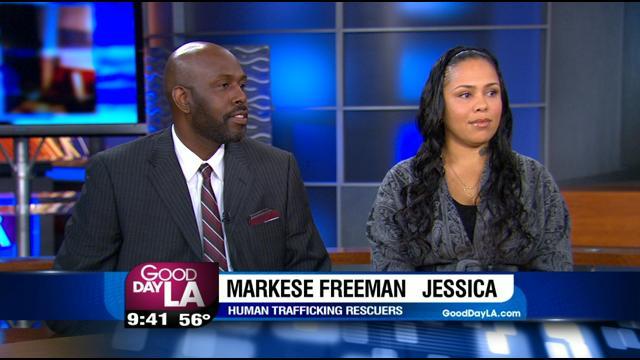 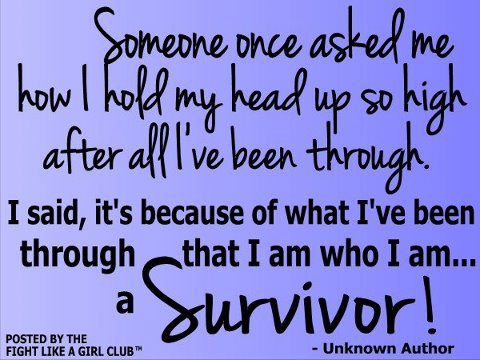 Extensive Training   (12,000+)
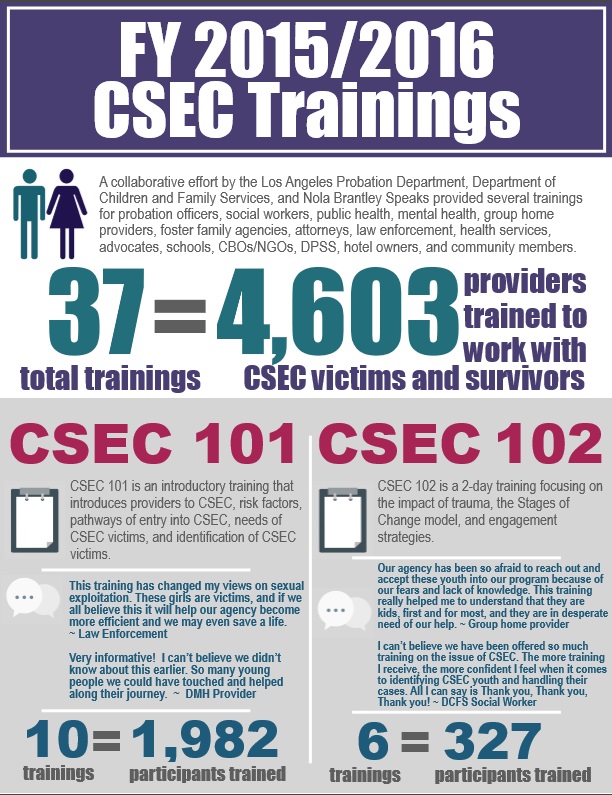 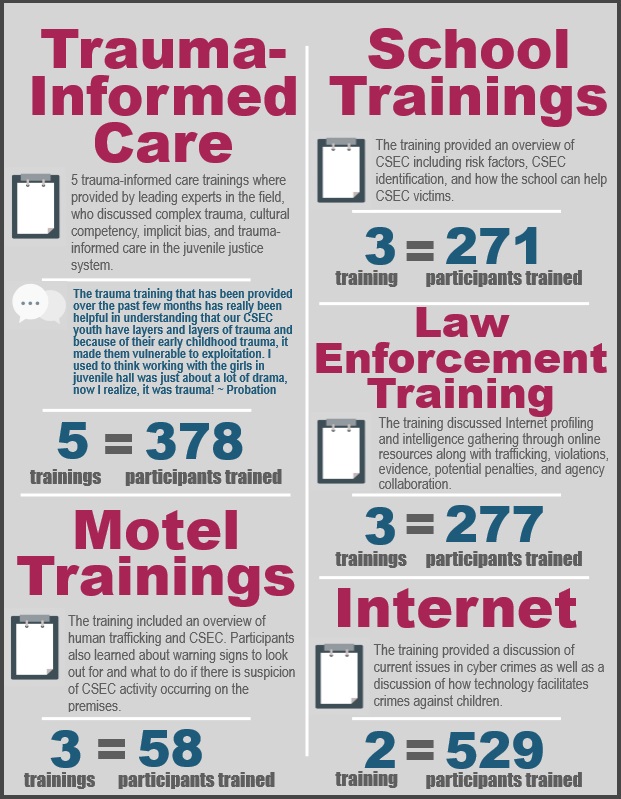 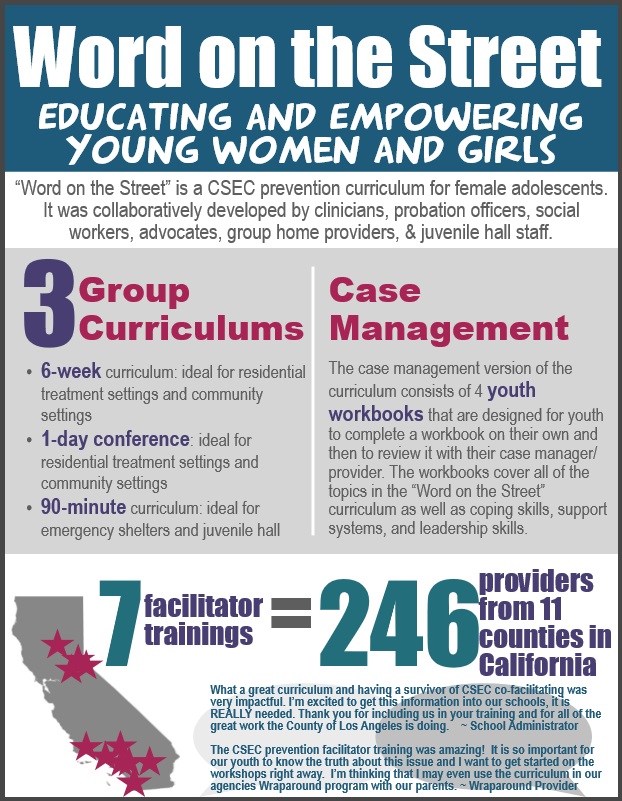 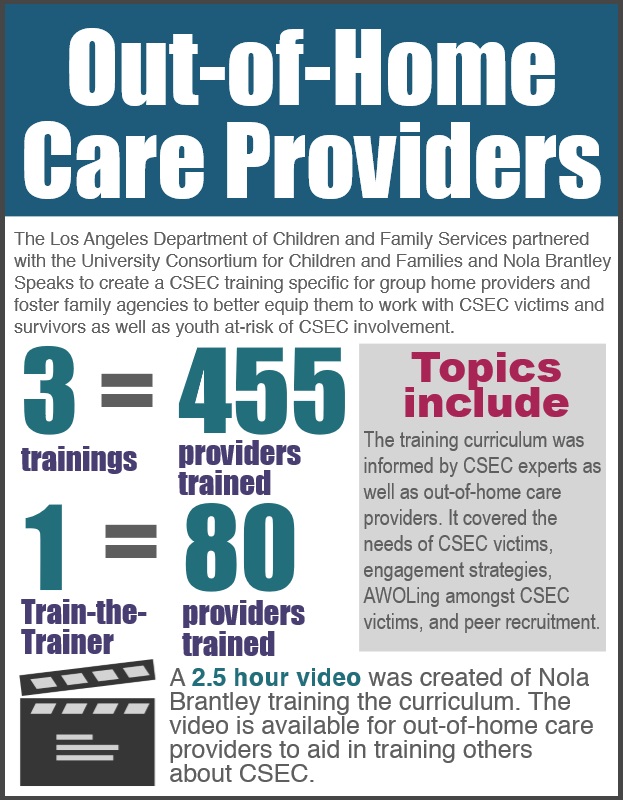 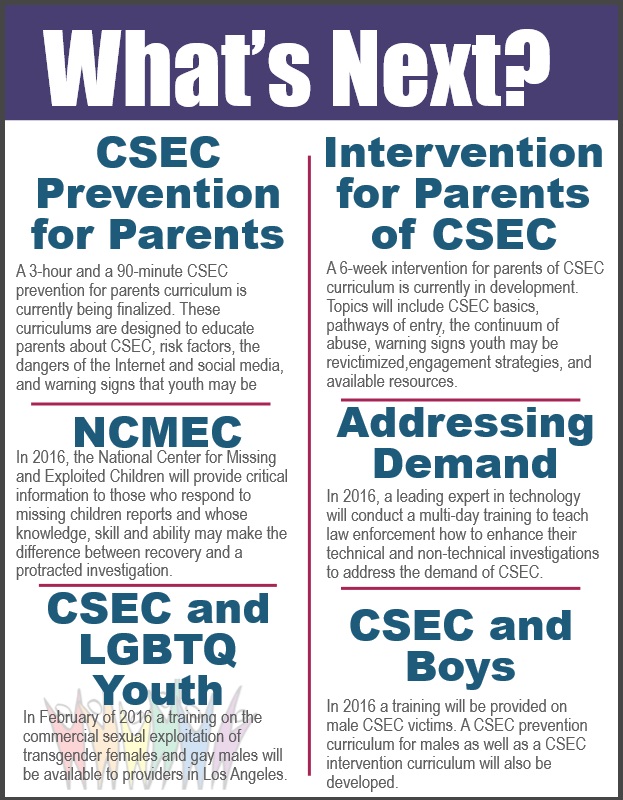 LA County Employees
On-line Training 
(125,000)
PREVENTION CURRICULUM
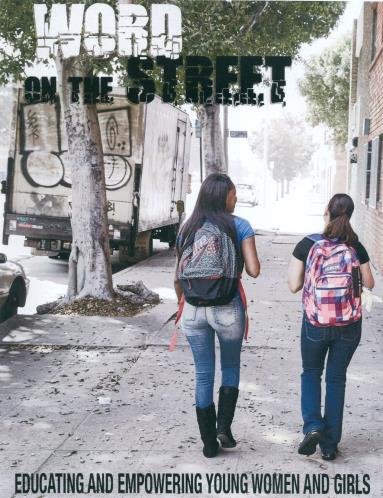 Workgroup:
Probation Officers / DCFS
Survivors-Advocates
Foster Care Providers
Alliance for Children’s Rights

Kick-off:  January 24, 2015

Curriculum options…
  6 Week sessions
  1-day Conference
  90-minute (in-custody/shelter)
  Case management/youth workbook
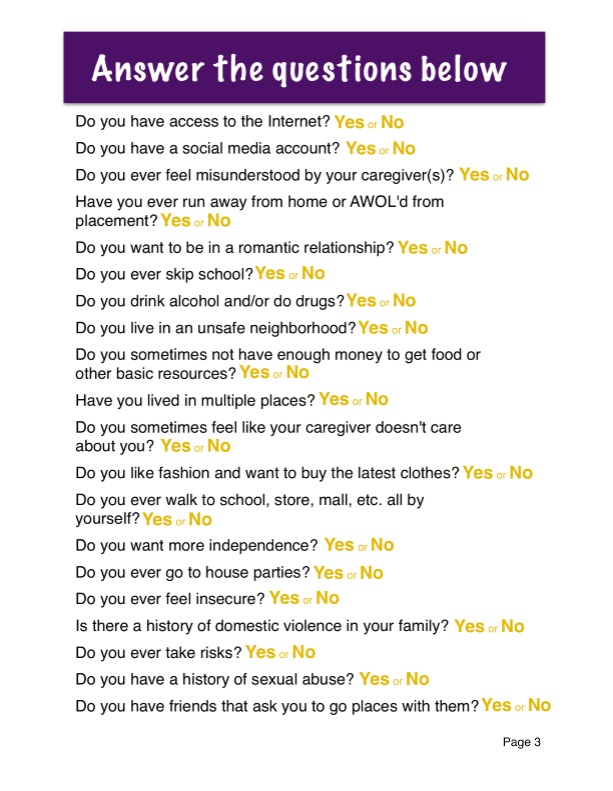 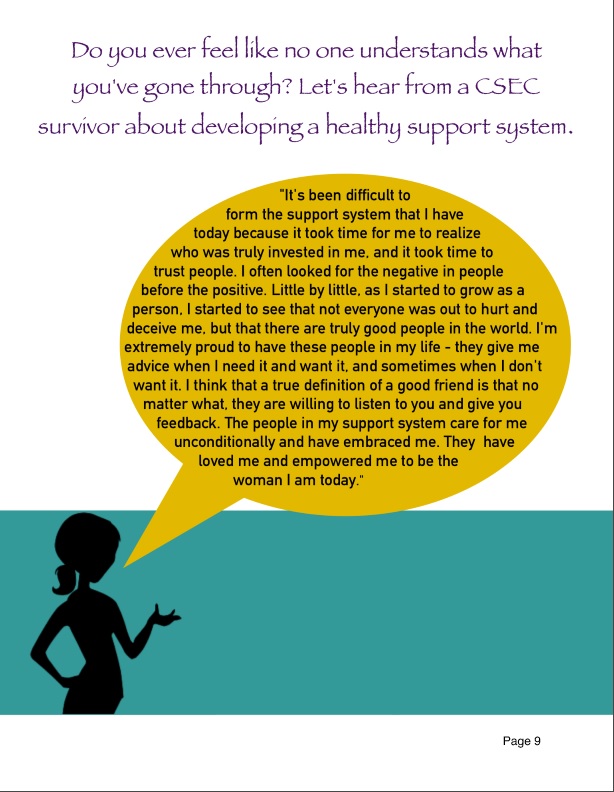 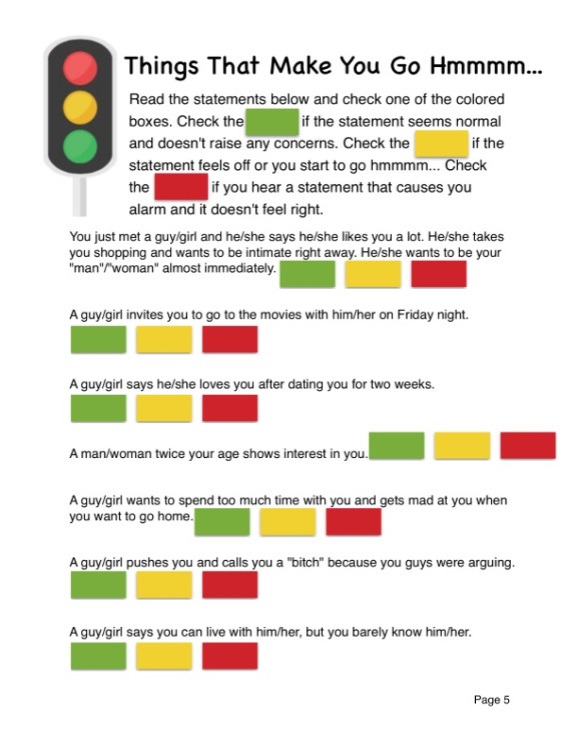 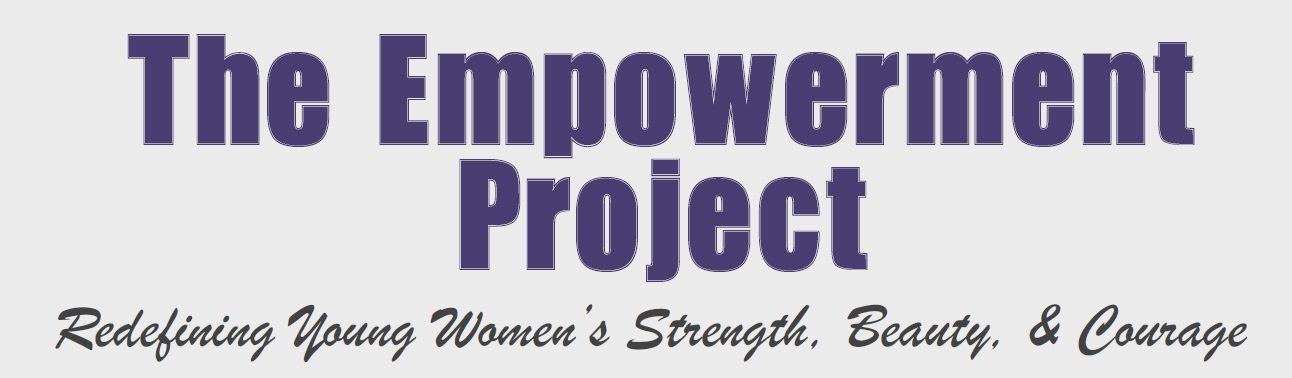 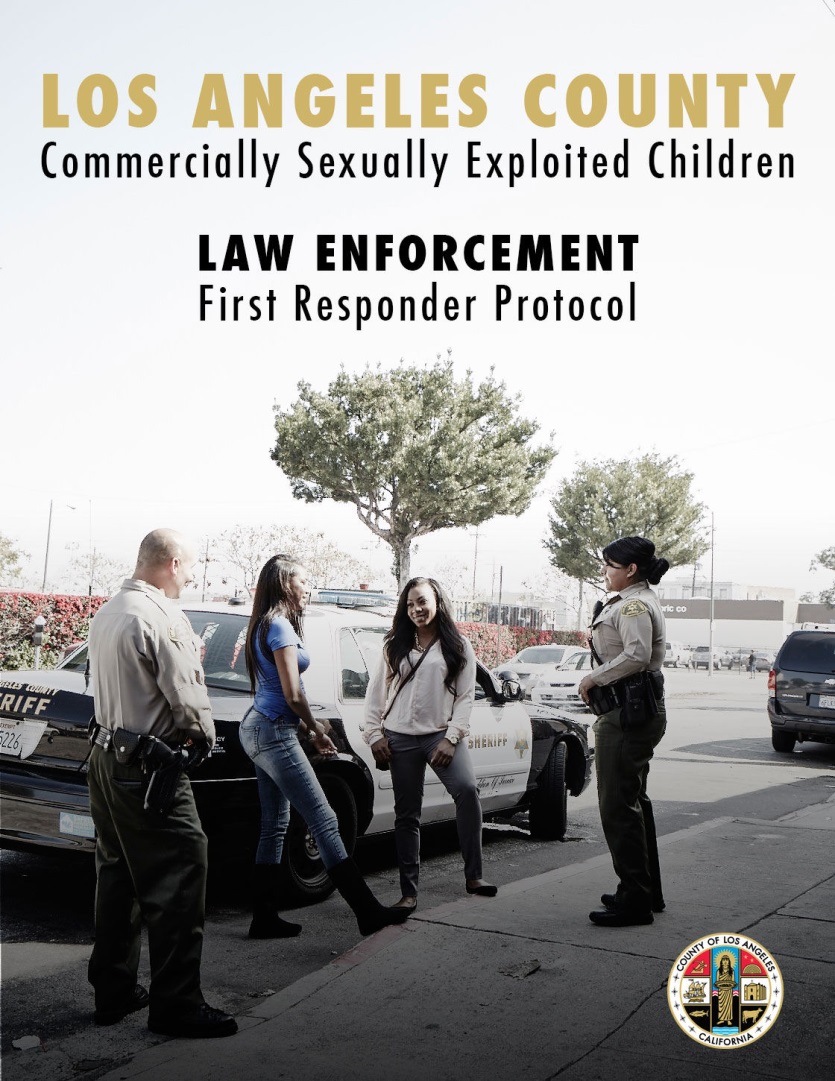 The Law Enforcement First Responder Protocol reflects Los Angeles County’s commitment to treating commercially sexually exploited children (CSEC) as victims of child abuse and human trafficking, rather than criminalizing them as delinquents.  
It reflects an understanding that CSEC have often experienced and been exposed to severe violence, threats and trauma. will guide the child-serving agencies on their roles and responsibilities for
responding when they encounter suspected or identified victims of commercial sexual exploitation and the steps to take within the first seventy-two hours to address their immediate and on-going needs.
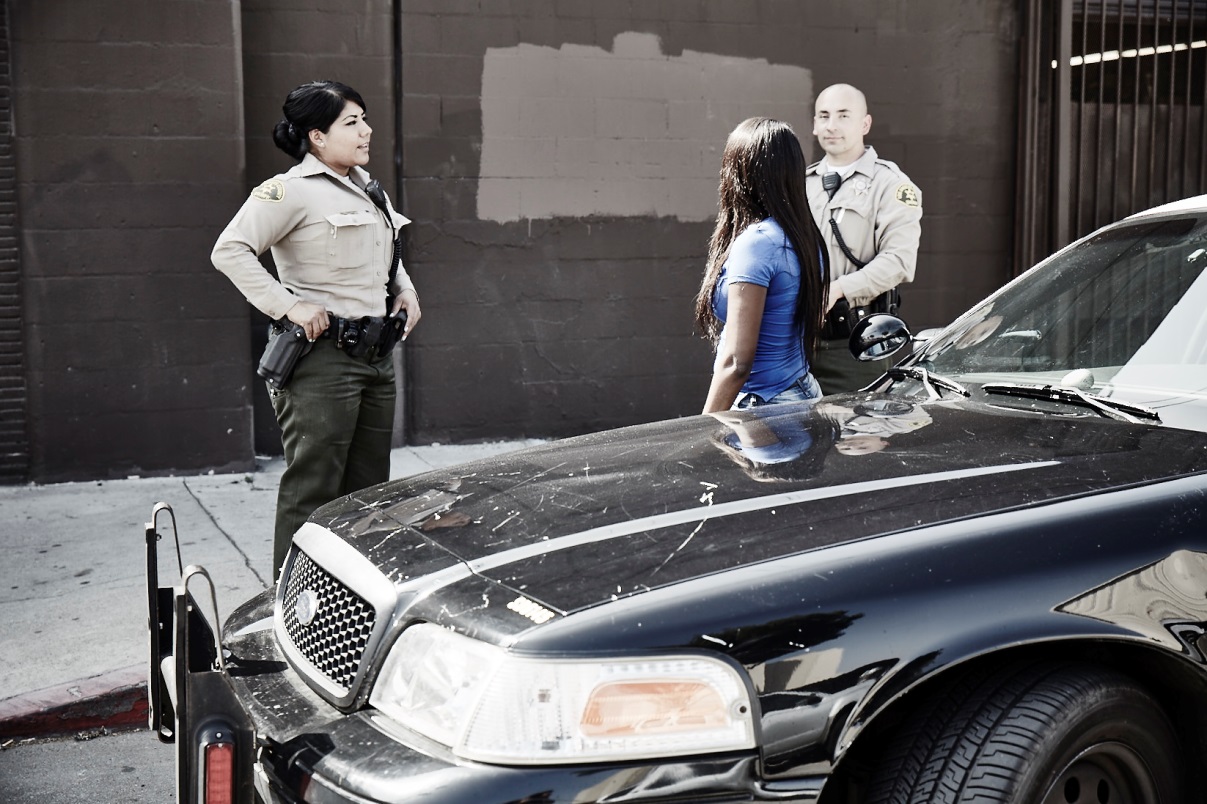 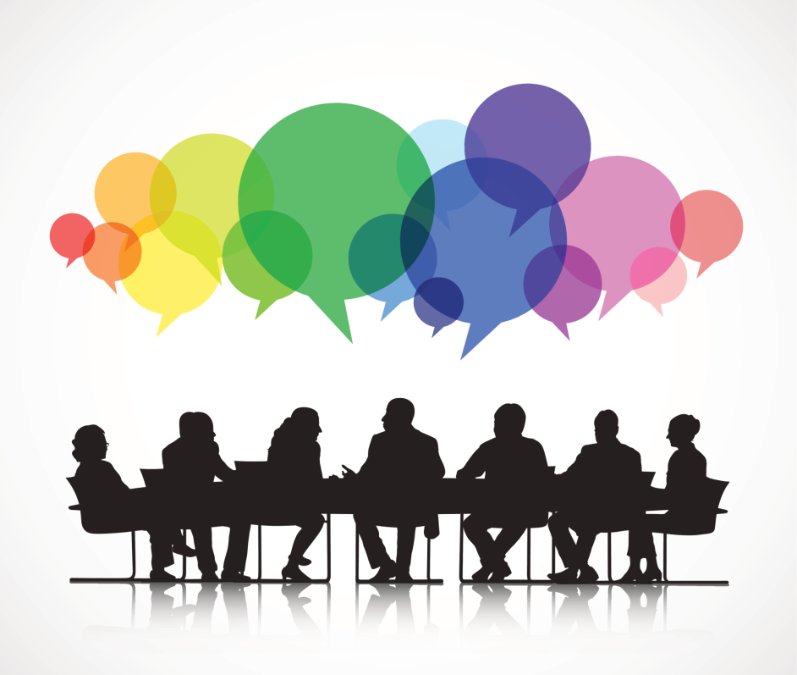 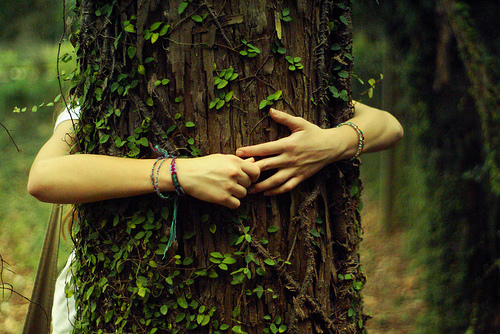 Lack of Support / 
Timely response
What do you mean you don’t want us to arrest?
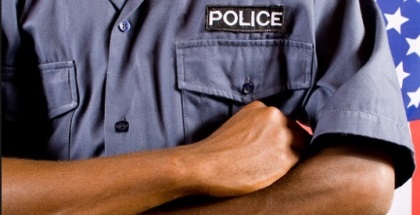 LAW ENFORCEMENT interfaces with Youth
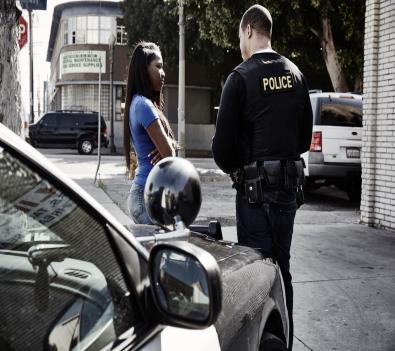 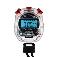 Mandatory Report to DCFS Child Abuse Hotline
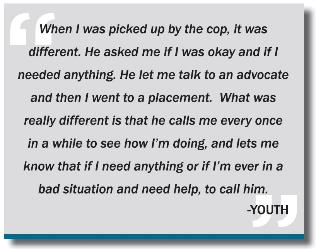 Law Enforcement Transports Youth to Staging Area
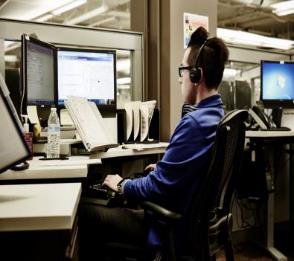 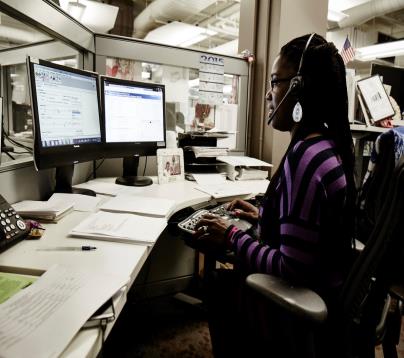 Advocate Responds
Probation Department Child Trafficking Unit Responds
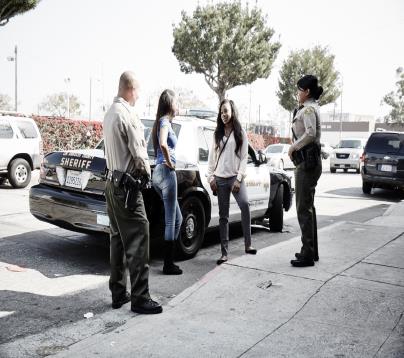 DCFS Hotline
Identifies Youth
DCFS Multi-Agency Response Team Dispatched
Return Home / SP Emergency Housing

Detention

NCIC missing person
Informal Safety Planning Meeting
72-hr Advocacy Plan
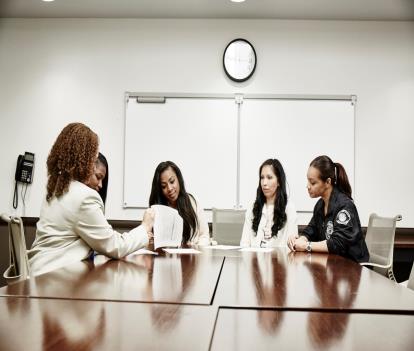 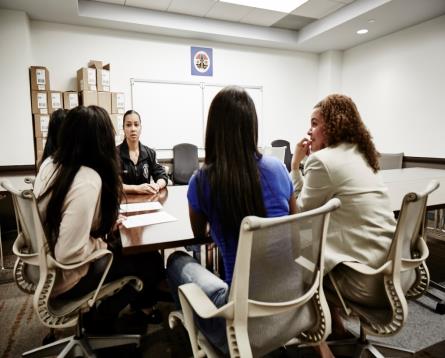 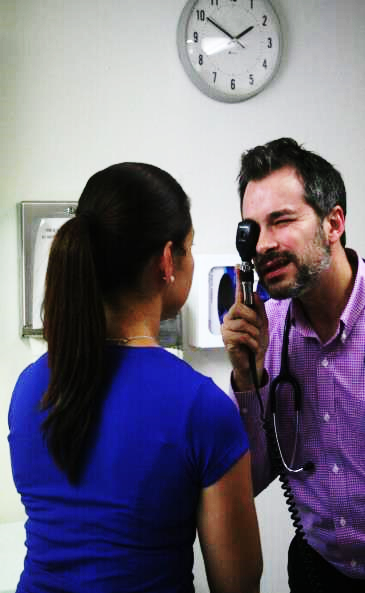 DHS Medical Hub
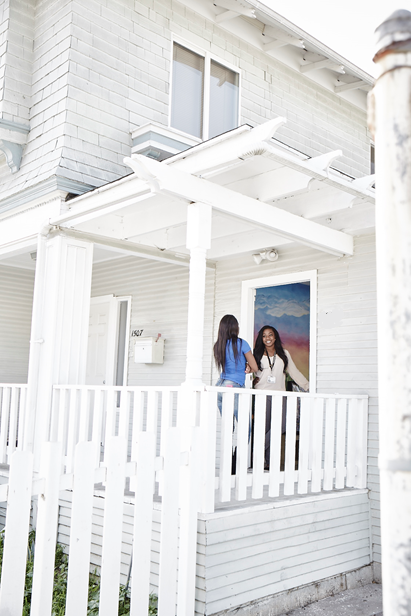 "Having an advocate at the teens' side from the very beginning is invaluable in helping survivors through all the winding steps of moving forward with their lives."
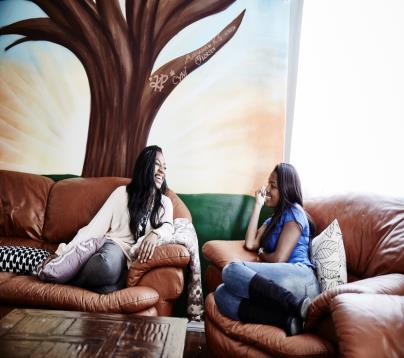 90-Day Advocacy
Outcomes…
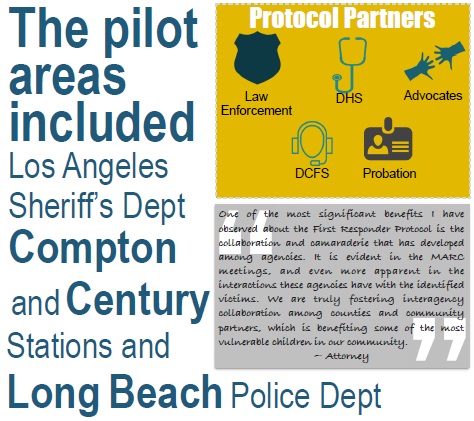 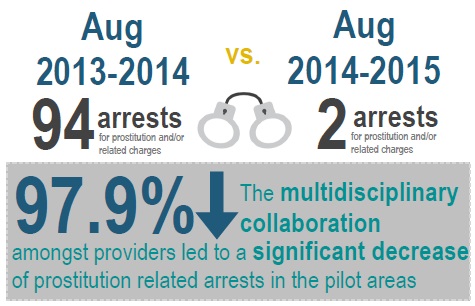 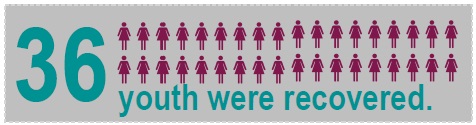 To Date…
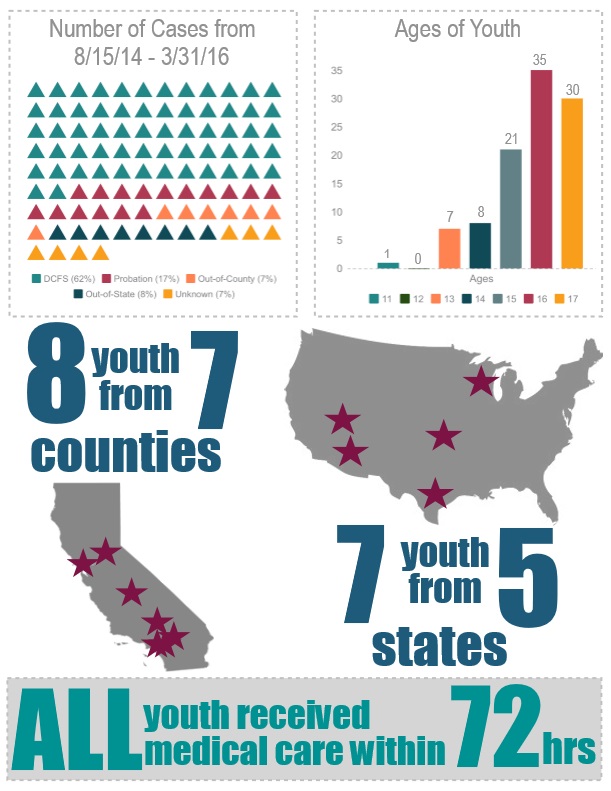 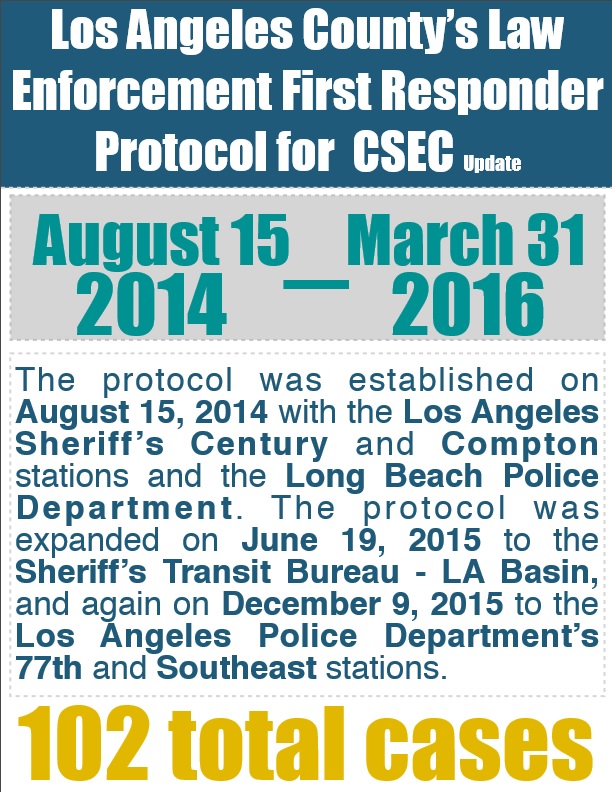 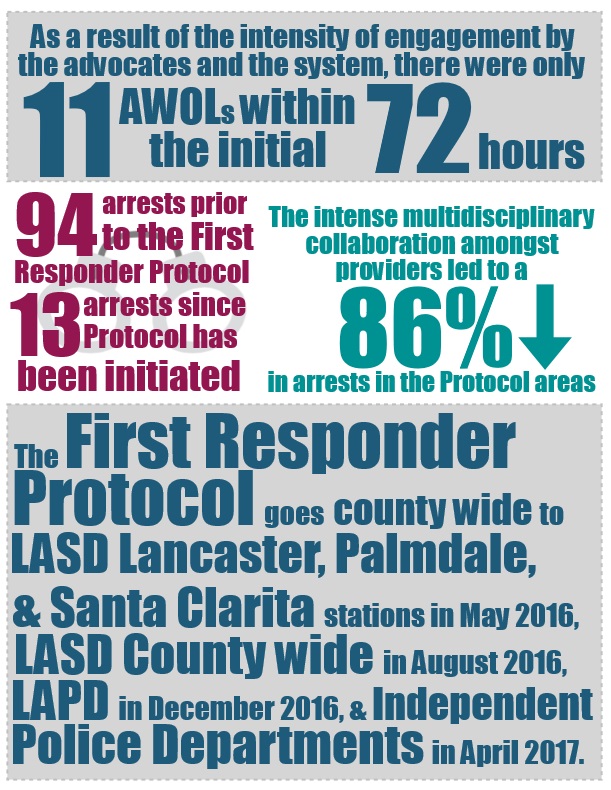 VICTIM WITNESS PROTOCOL
Law Enforcement
District Attorney
Court / Child’s Attorney
VICTIM WITNESS
Probation / Child Welfare
Dept. of Mental Health
Advocates
Case Filing
Preparation  for Trial
Day of Testimony
Post Testimony
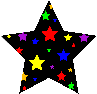 Detention Interagency Protocol
Law Enforcement
Probation
IDC, DSO’s
Dept. of Health Services
CSEC Youth
Dept. of Public Health
Probation Child Trafficking Unit
Child Welfare
Dept. of Mental Health
Advocates
Identification
Notification
Assessment
MDT
Programming
Transition
[Speaker Notes: Programming: 
Prevention
Disclosures – girls groups – that’s 
Since January

3 juvenile halls  - 1 juvenile hall 71 disclosures
Talking about the issue 
Creating a different culture]
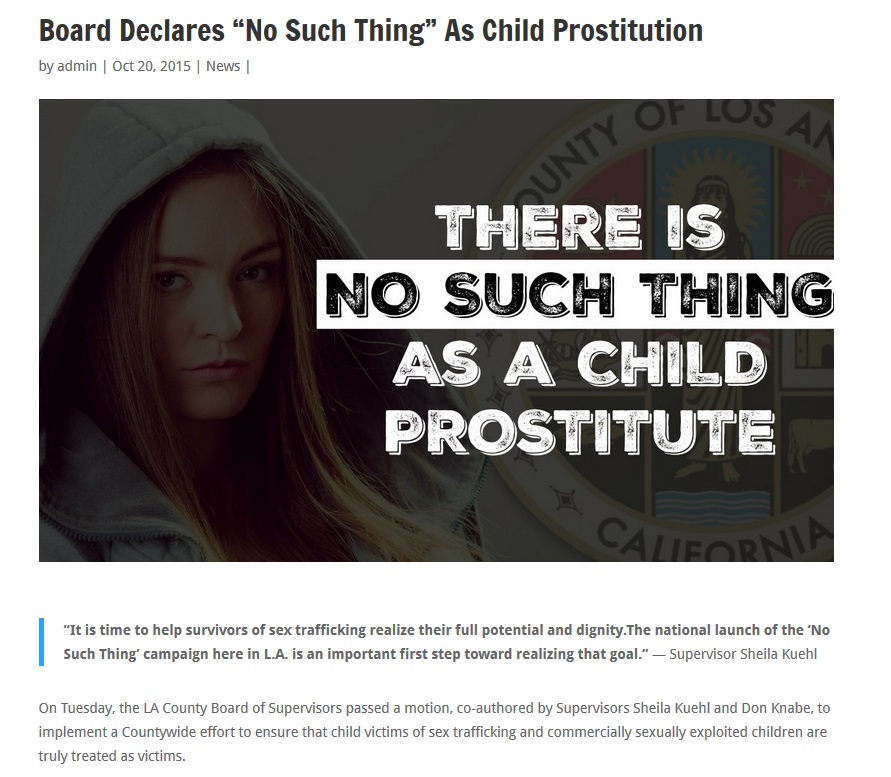 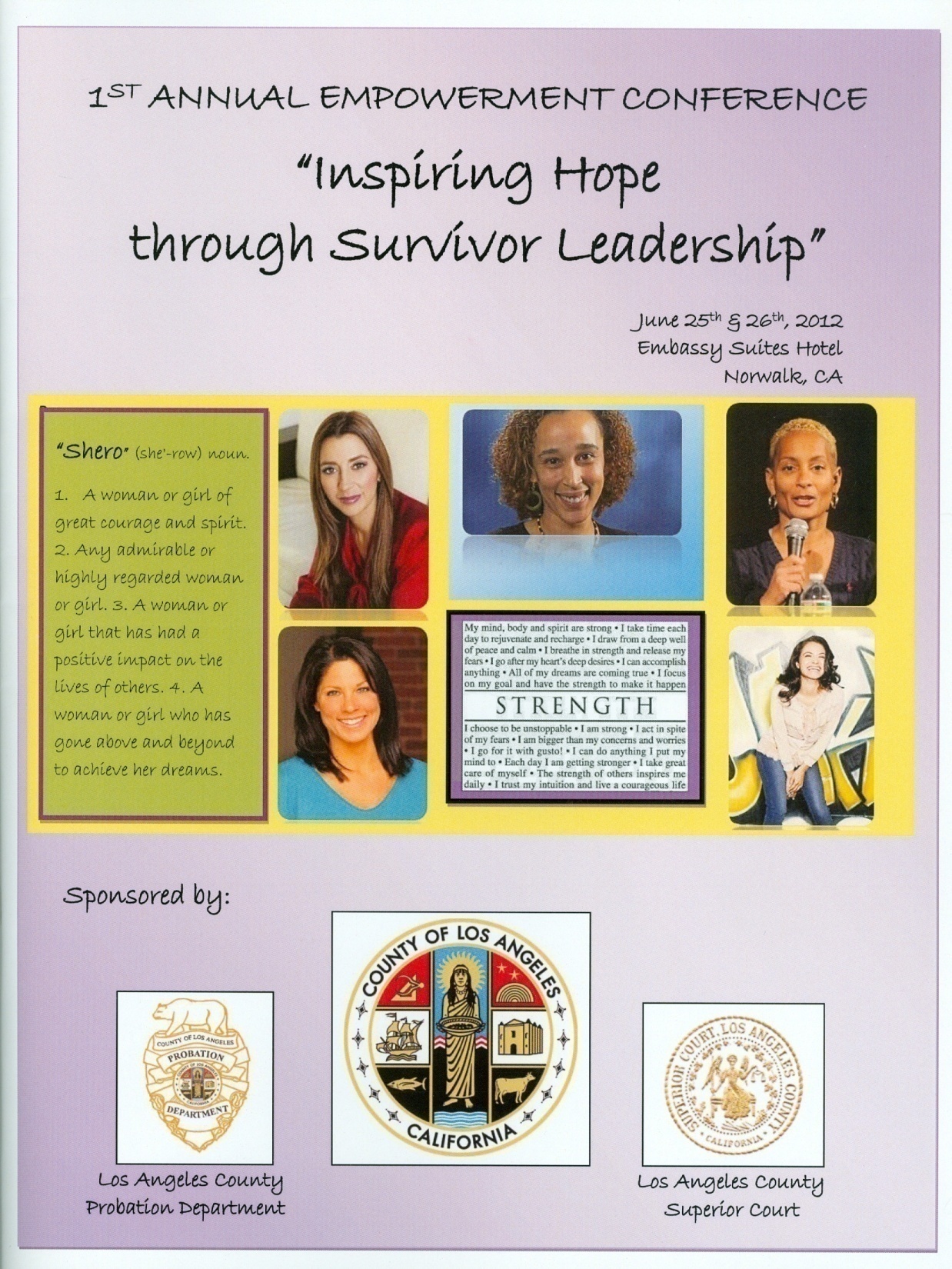 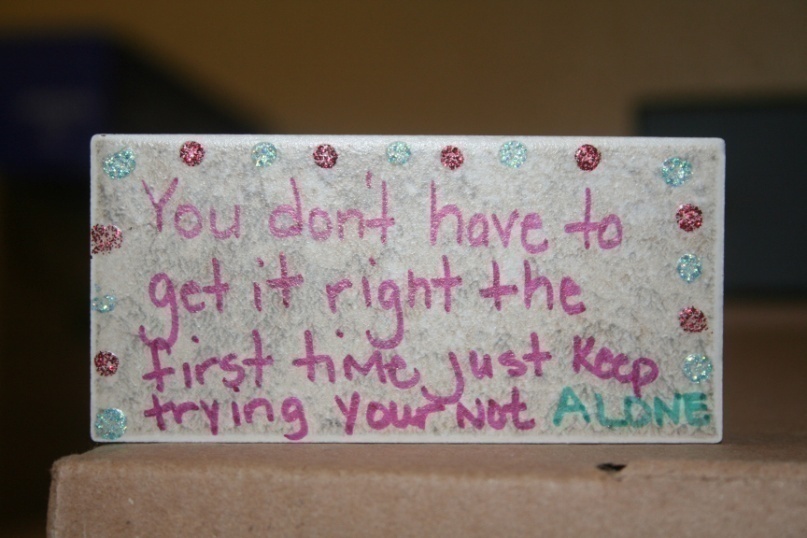 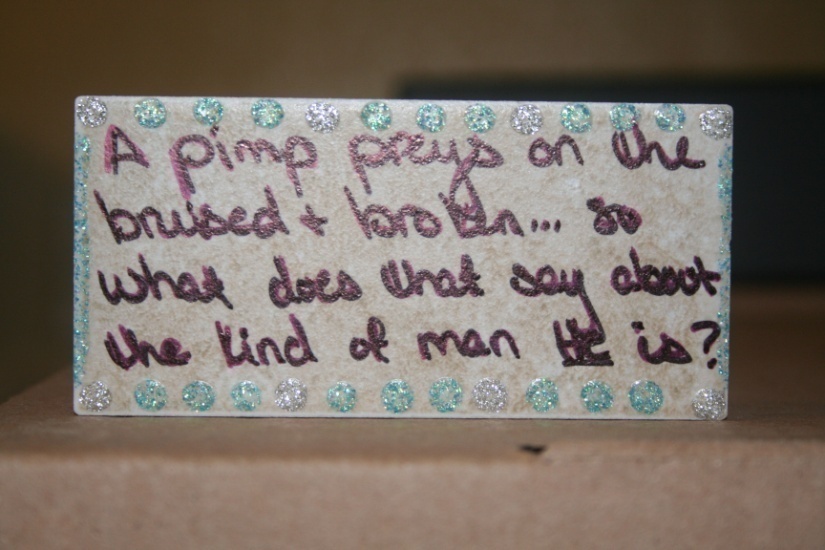 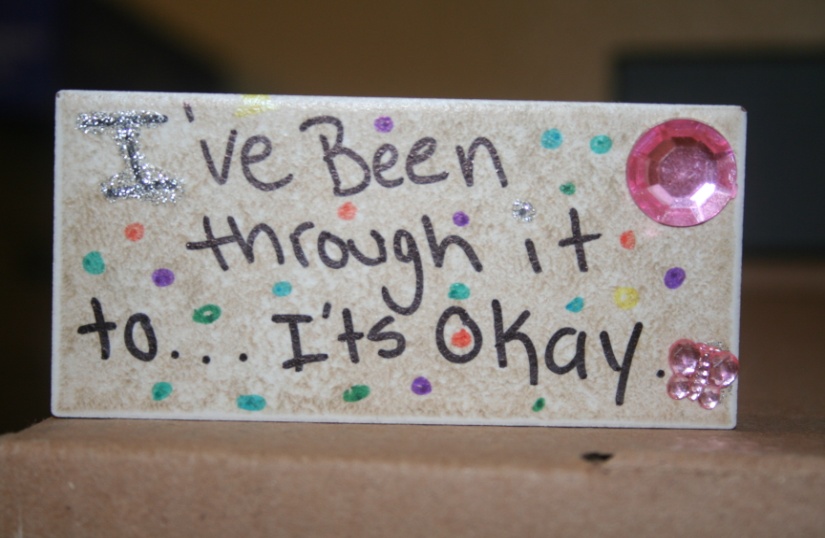 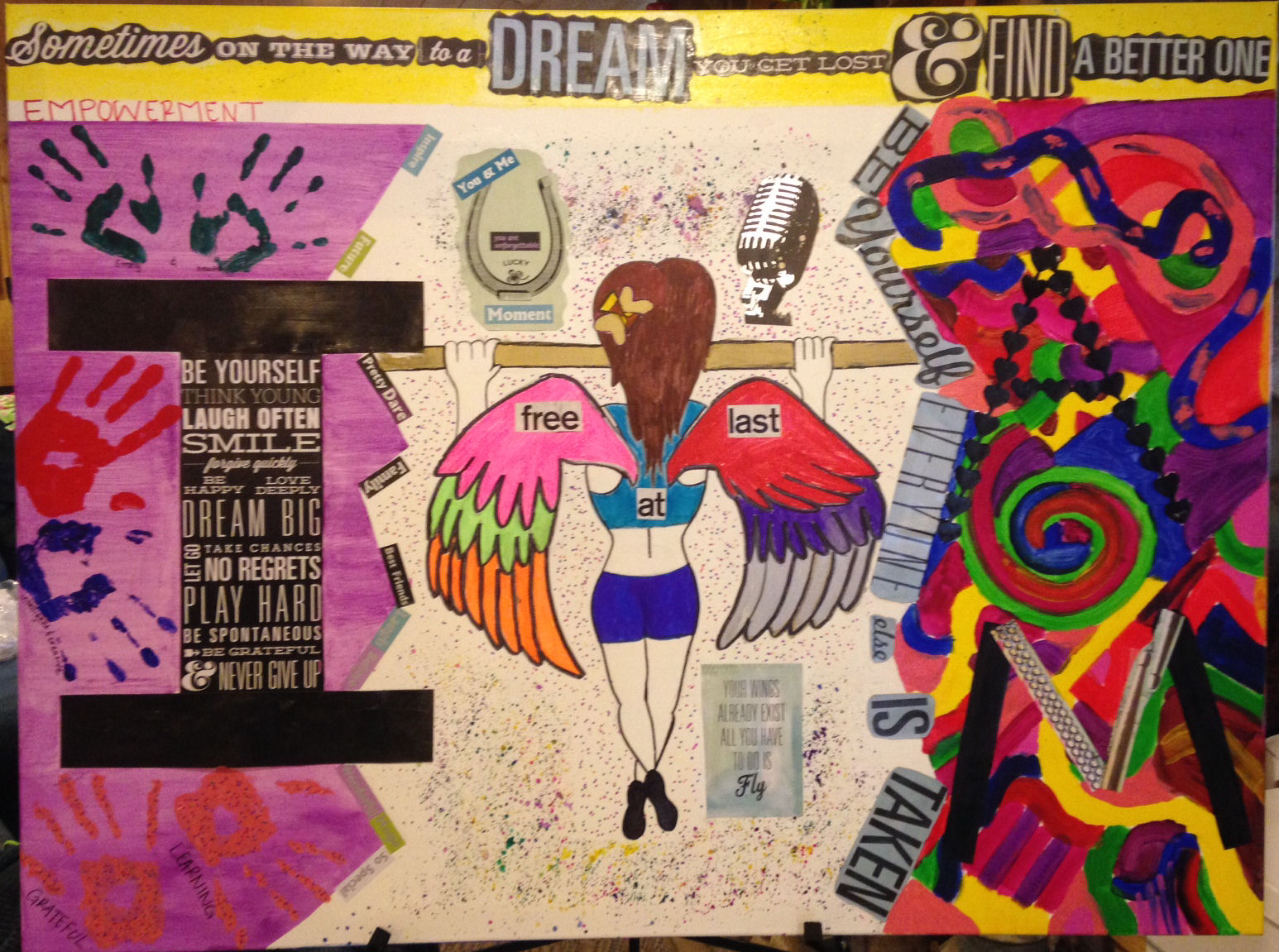 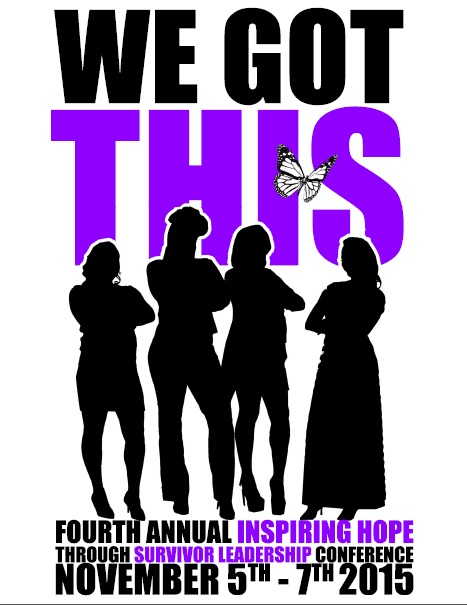 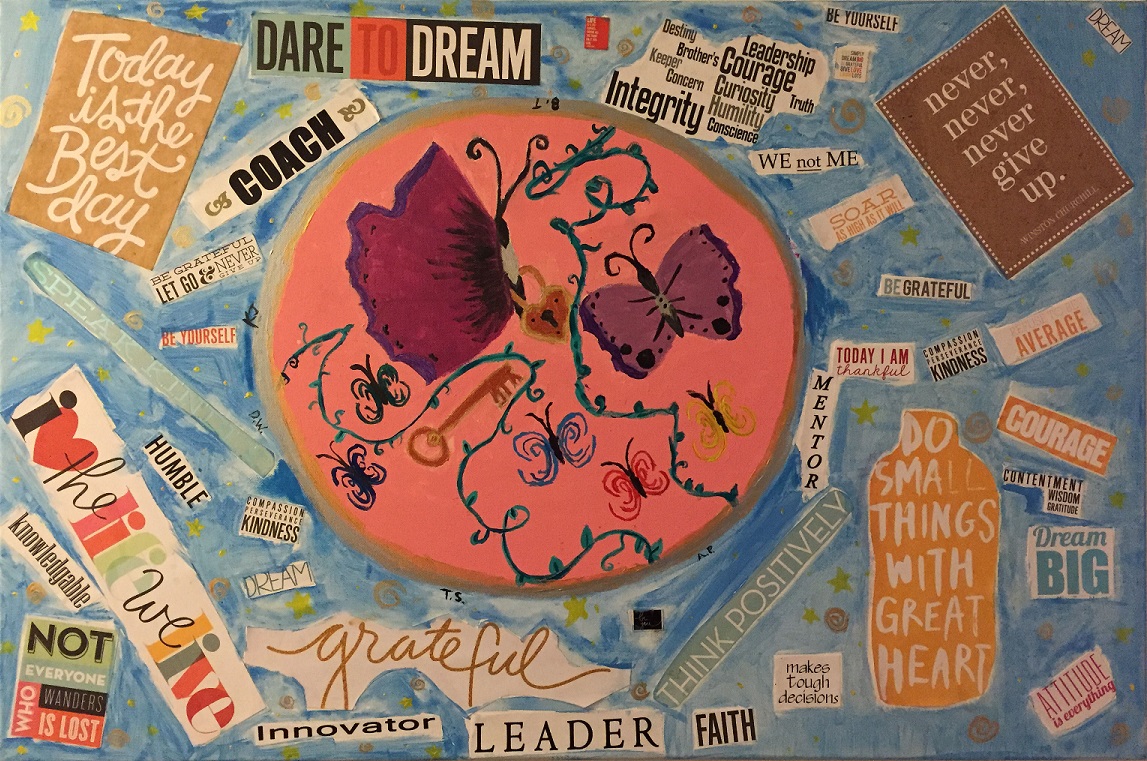 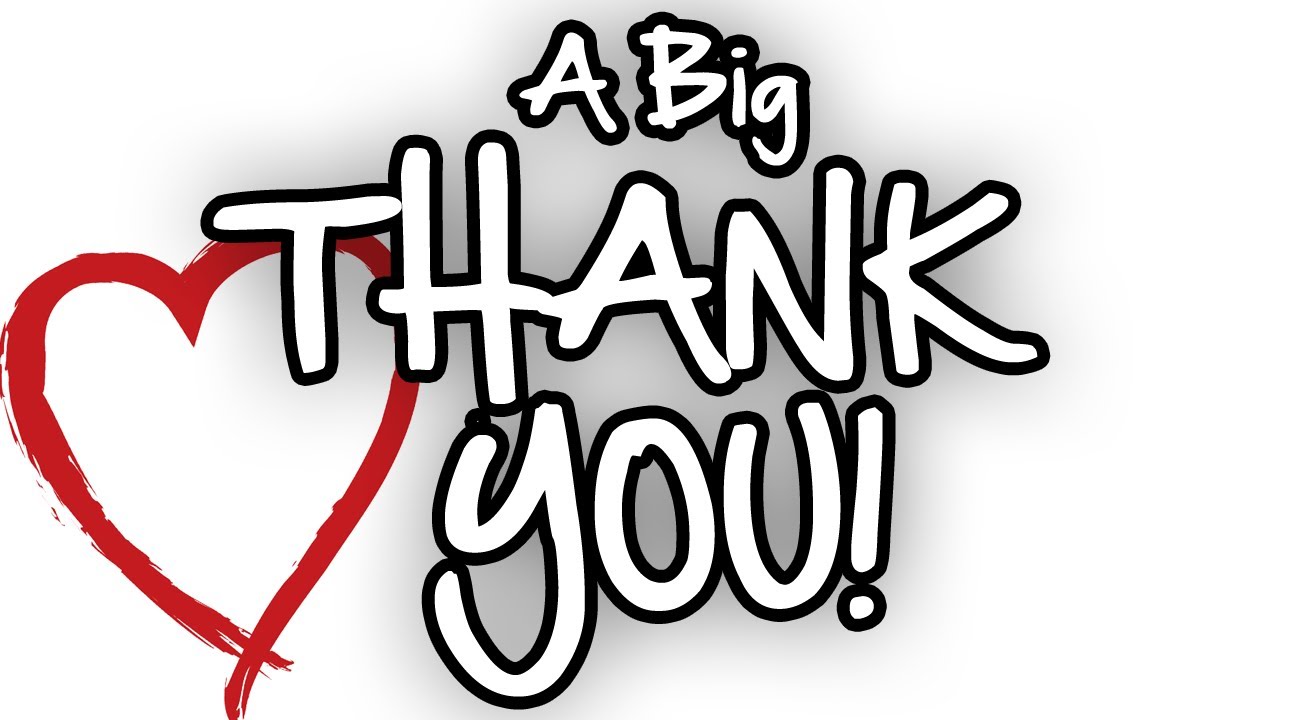